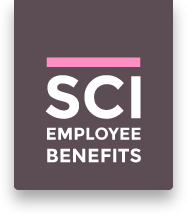 SCI EMPLOYEE BENEFITS
HEALTHCARE 2017 -2018

South Saigon International School
Presented by Gavin Snook
The Providers
Broker – SCI Employee Benefits Ltd
Underwritten by Aetna 
Claims & Administration by Aetna International
Your Cover – Elite Plan
Maximum Annual Limit - $5,000,000

Area of Cover 
Worldwide including USA for Americans

The International Healthcare Plan (IHP) does not comply with the Patient Protection and Affordable Care Act (U.S. healthcare reform), and cannot be used to satisfy any requirements for health insurance cover mandated therein. 

Worldwide excluding USA for all other nationalities
Your Cover – Elite Plan
A+E out of area cover (non pre existing prior to travel)

Accident and Emergency treatment Outside Area of Cover – Inpatient – Full refund
Outpatient - $500 with $80 excess per condition

Inpatient treatment - Nil excess

Co pay per outpatient visit – $20 co-pay
Elite Plan – Inpatient Cover
Inpatient / day patient – Full refund 
Private room accommodation – Full refund
Reconstructive surgery – Full refund
Rehabilitation – In full, up to 120 days per medical condition
Organ transplant – Full refund
CT & MRI scans – Full refund 
Emergency transportation – Full refund 
Evacuation – Full refund
Accidental Damage to Teeth– Full refund
Hospital Cash – Up to $250 per night for a maximum of 20 nights per medical condition 
Parental Accommodation – Full refund
Inpatient psychiatric treatment –Full refund
 up to 30 days per medical condition
Elite Plan – Outpatient Cover
Medical practitioner / Specialist/ Consultant / Nursing fees –Full refund
Diagnostic & Surgical procedures –Full refund
Drugs & Dressings –Full refund
Outpatient Psychiatric Treatment – Up to $5,000 per policy year
Alternative Treatment –Full refund, up to 30 sessions per medical condition
Vaccinations and Inoculations – Up to $500 per insured, per period of cover
Home Nursing –Full refund, up to 28 weeks per medical condition
Elite Plan – Chronic Care Cover
Acute Chronic Conditions –Full refund
Maintenance Chronic conditions –Full refund
Oncology – In full
Non Pre Existing Congenital Anomalies – up to $250,000 per medical condition
Durable medical equipment – up to $10,000 per policy year
AIDS – Up to $20,000 per insured, per period of cover
Hospice Care – Up to $50,000 per lifetime
Hormone Replacement Therapy –Full refund up to 18 months per medical condition
Elite Plan – Mother & Child
Complications of pregnancy – Full refund 
New born accommodation – Full refund 
New born care – Up to $250,000 per insured, per period of cover (maximum 180 days hospital stay)
Routine maternity - $20,000 with 0% co-pay
All new borns must be added to the policy within 30 days of birth date
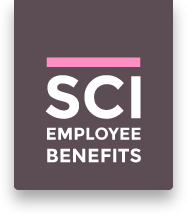 Elite Plan – Wellness & Vaccinations
Wellness for Routine Check Ups including mammogram, gynecological tests, prostate examination and well baby checks after first 24 hours -  $750 per insured, per period of cover 
Wellness for Preventive Screening 
     Up to US$250 per insured person per period of    	cover 	
Vaccinations and Inoculations 
      (Including those that are medically necessary 	for travel) 	Up to US$500 per period of cover 	Policy excess does not apply to these benefits
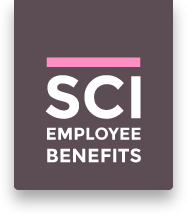 Elite Plan - Exclusions
Treatment for weight loss or weight problems whether or not preceding or as a consequence of a psychiatric condition
Cosmetic surgery
Voluntary C Sections
Birth control, infertility treatment, sterlisation
Psychologist or psychotherapist unless under direct care of a psychiatrist
Experimental or unproven medical treatments
Hazardous activities such as professional sports, motor sports, mountaineering, off piste skiiing, caving
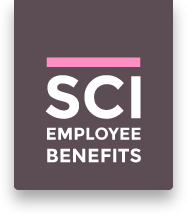 Plus Plan - Exclusions
Health hydros, nature cure clinics, spas
Learning difficulties, hyperactivity, attention deficit disorder, speech therapy and developmental, social or behavioural problems in children
Treatments related to drug and alcohol abuse
Suicide or attempted suicide, self inflicted injuries or due to negligent or reckless behaviour
Evacuation unless pre authorised by Aetna, ship to shore or mountain rescue
Treatment related to sleep related breathing disorders including fatigue, snoring jet lag or work related stress
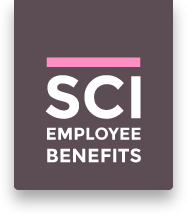 How to Claim
The following treatments should be pre authorised:

Planned inpatient & day patient 
Any pregnancy or childbirth treatment
Planned surgery
Home nursing charges
MRI, PET and CT scans 
Emergency evacuation
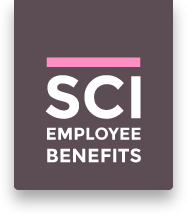 Pre-authorising planned treatment
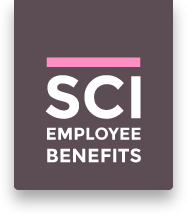 Pre-authorising emergency treatment
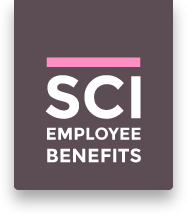 How to Claim
The following treatments require a medical referral:

Chiropractic treatment
Acupuncture treatment
Osteopathic Treatment
Homeopathic Treatment
Podiatric Treatment
Physiotherapy (a second referral is required after 10 sessions)
Outpatient Psychiatric Treatment
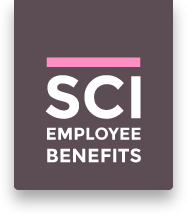 How to Pay and Claim
Pay and Claim 
Complete a claim form
Submit claim form / receipts / referral letters     Online: www.aetnainternational.com 
	Email: AsiaPacServices@Aetna.com 
 Fax: +852 2866 2555
     Post: see member handbook
Keep a copy of all documentation
Reimbursement will be made within 17 working days, member will be liable for the first $20 for all OP treatment
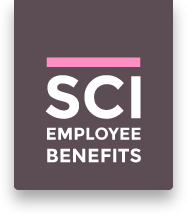 Pay & Claim
You will need to pay and claim for any benefit that has a sub limit.  

Outpatient direct billing is not available for:
Wellness
Vaccinations
Pre and post natal
Maintenance of chronic conditions (unless the treating doctor calls to pre authorise)
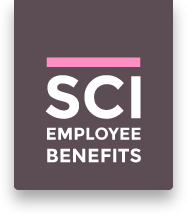 Direct Settlement Network (DSN)
Outpatient Direct Settlement Facilities in HCMC:

Centre Medical International
City International Hospital
Raffles Medical - HCMC
Family Medical Practice HCMC
Franco Vietnamese Hospital HCMC
Columbia Asia International Clinic
Victoria Healthcare International Clinic 
Yersin International Clinic
Please check your online account for the full and updated list on a regular basis
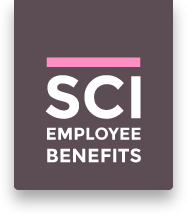 Member Services
Call or email member services +852 3071 5022 
Available 24  hours a day, 365 days a year
Multi lingual 

AsiaPacServices@Aetna.com
The team will assist with:
Benefit enquiries
How to claim
Initiate Pre-authorisation
General enquiries
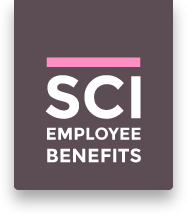 What to do in a Medical Emergency
Call your local emergency services for immediate treatment

2. 	Call  the Aetna number on the back of your card ASAP – 	certainly before discharge so Aetna can arrange payment.

3.	 If you cannot call, someone can call on your behalf – quote 	your full name, date of birth and ID number (if possible)
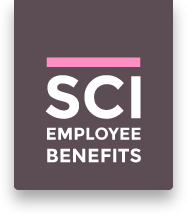 Online Resources
Doctor search 
Facility search 
City profiles
Online claim submission and tracking
Explanation of Benefits 
Drug translation
Download literature and claim forms  www.aetnainternational.com
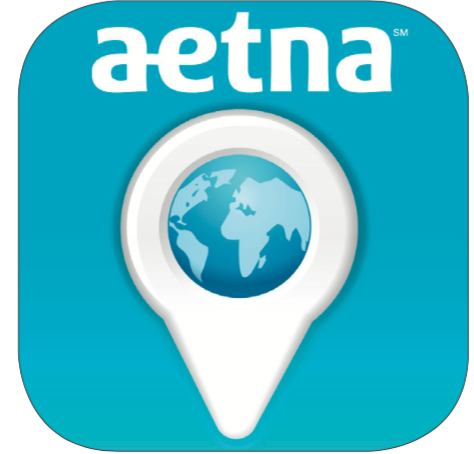 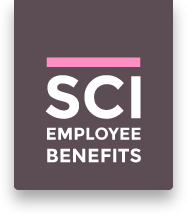 Mobile App
Search "Aetna International" in the iTunes or 
Google Play store to download the free apps.

Log in to the app using the same user name and password you use for your secure member website.

Look for a doctor  - Access provider details, including location complete with map and driving directions 			
Make an appointment and set up reminders
Submit and track claims       			
Access your member account
Confirm the specifics of your policy 
Find and download important forms
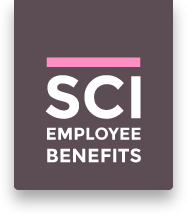 How to Register Online
Go to www.aetnainternational.com
Click on ‘Member’ under the secure log in on the right hand side of the page or alternatively click on the following link http://www.aetnainternational.com/ai/us/en/individuals
member -login.
Click ‘Login/Register’ under Members on European or Asia Pacific based plans. Click on ‘Register’ and follow the instructions.

Please note, please register using the information exactly as it appears on your membership card.
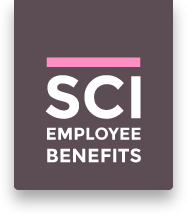 Questions
For all SCI Employee Benefits health care enquires please email joanne@sci-eb.com  / rachel@sci-eb.com